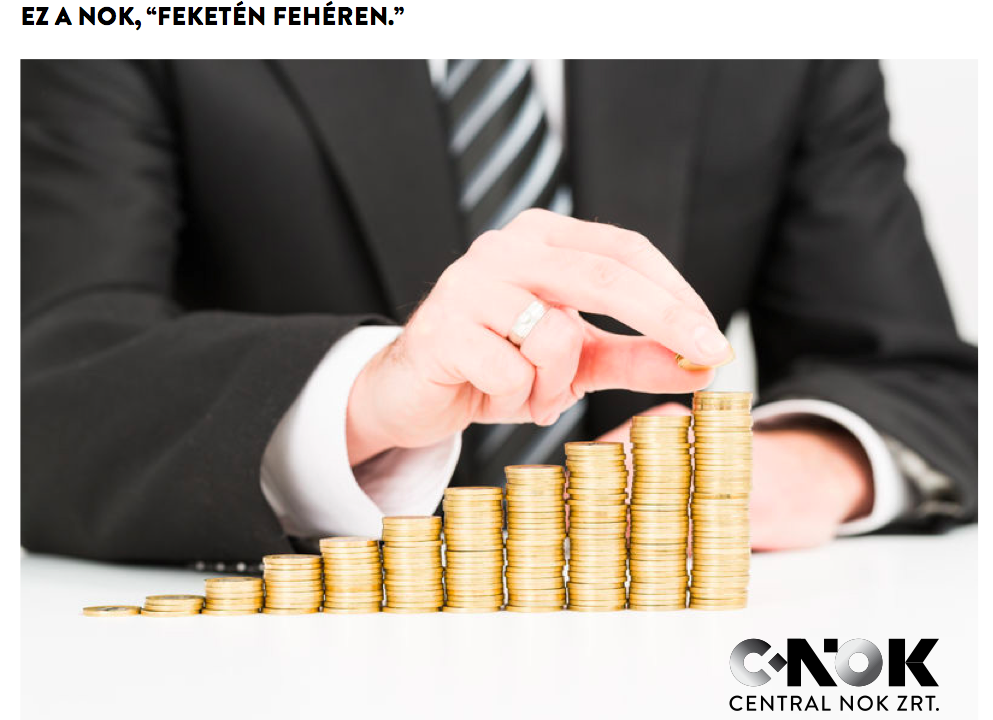 Élethelyzet – nincs jelentős önerő
Nem képződött önerő, az ügyfélnek nincs esélye, hogy belátható időn belül ingatlant vásároljon.
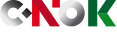 Az eladási beszélgetés kérdései
Egy saját otthonban el tudja képzelni az életét? 
Ha nem lenne „muszáj” akkor is félretenne, hogy legyen önereje belekezdeni valamibe?
Akkor eddig miért nem tett félre, miért nincs megtakarítása?
Ugye tudja, hogy minél tovább vár, annál később lesz esélye egy saját otthonra?
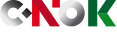 A megoldás
A CNOK termék jelentős önerő nélkül elkezdhető vagyonképző forma
Csak havi részlet befizetésekkel új építésű ingatlant vásárolhat
A szerződéses érték kiegészül 30%, maximum 4,5 millió forint állami támogatással
Az is lehet, hogy mire összegyűjtene egy ingatlan vásárlásához szükséges önerőt, már régen a CNOK termék segítségével megvásárolt ingatlanban él
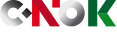 A CNOK üzleti ajánlata
Indítson CNOK 180 hónapos 19,5 milliós szerződést
A havi részlet 101.333 Ft
Pontosan 180 darab havi részletet kell befizetnie a futamidő alatt
A 36.-dik havi részlet befizetésekor már esélye lesz rá, hogy azonnal vásárlási jogosultságot kapjon
A vásárláshoz kap 4,5 millió forint állami támogatást
A törlesztőrészlet fix, a futamidő alatt biztosan nem változik
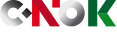 Élethelyzet - Befektető
Rendelkezésre áll 20-25-30 millió forint, amiből készpénzért ingatant tud vásárolni az ügyfél.
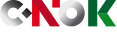 Az eladási beszélgetés kérdései
Miért nem vásárol ugyanannyi pénzből akár 2 db ingatlant? 
Miért nem képez ugyanannyi pénzből több vagyont? 
Miért nem képez ugyanannyi pénzből hamarabb vagyont?
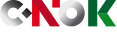 A megoldás
Indítson CNOK 180 hónapos 19,5 milliós szerződést
Fizessen be 36 db havi részletet
	36 havi befizetés 3,6 millió forint
Tegyen előtakarékossági licitet
	86 havi előtakarékossági licit 8,1 millió forint 
Jogosultságot szerzett 19,5 millió forint értékben ingatlanvásárlásra
	19,5 millióért vásárol, de eddig csak 3,6+8,1= 11,7 milliót 	fizetett ki
Vásárláskor a 19,5 millióból még maradt 7,8 millió forintja
Fizesse a bérleti díjból a CNOK termék havi részletét
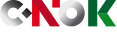 A CNOK termék üzleti ajánlata
Ingatlanvásárlás készpénzért; 19,5 millió forint értékben.
Vagyonmérleg
19,5 millió Ft KP
0 millió Ft Ingatlanvagyon
Ingatlanvásárlás
19,5 millió Ft Ingatlanvagyon
0 millió Ft KP
Összes vagyon: 
0 + 19,5 millió forint
Bérleti díj
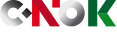 A CNOK termék üzleti ajánlata
Ingatlanvásárlás CNOK termékkel; 19,5 millió forint értékben.
Vagyonmérleg
19,5 millió Ft KP
0 millió Ft Ingatlanvagyon
Ingatlanvásárlás
19,5 millió Ft Ingatlanvagyon
7,8 millió Ft KP
Összes vagyon: 
7,8 + 19,5 millió forint
Bérleti díj
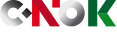 Élethelyzet – potenciális hitelfelvevő (7,5m önerő)
Ha hitelt vesz fel, akkor az összes félretett pénzét önerőként kell felhasználnia. 

Nem marad pénze váratlan helyzetekre.
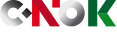 Az eladási beszélgetés kérdései
Miért vesz fel hitelt, amikor a CNOK termékkel ugyanazt a célt éri el, csak jóval kevesebbet fog kifizetni a törlesztés futamideje alatt? 
Miért fizeti ki kamatként az összegyűjtött 7,5 millió forintját, nem lenne jobb, ha megmaradna?
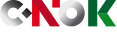 A megoldás
Indítson 180 hónapos 19,5 milliós CNOK terméket
A meglévő 7,5m Ft-os megtakarítását csak a 20%-os feltöltésre használja (3,647 m Ft) 
A maradék megtakarításából tegyen előtakarékossági licitet (3,8 m Ft)
Az előtakarékossági licitet csak abban az esetben kell befizetnie, amennyiben vásárlási jogosultságot szerez!
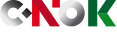 Fix kamatozású hiteltermékek
Amennyiben a 7,5 millió forintot önerőkét használja fel, 12 millió Forint hitelért az alábbi hiteltörlesztőket kell fizetnie.
UniCredit Stabil Kamat lakáshitel 		103.173 Ft
CIB Végig Fix Lakáskölcsön 			  98.343 Ft
CIB Végig Fix Lakáskölcsön 			101.606 Ft
UniCredit Stabil Kamat lakáshitel 		108.134 Ft
OTP Fix20 Lakáshitel 				120.436 Ft
Egymással versengő hitelintézetek 12 millió forint, 15 éves fix kamatozású termékei. Az adatok forrása: www.bankracio.hu; letöltés dátuma: 2017.06.19.
Az ajánlatok átlaga: 106.338 Ft
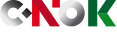 A CNOK üzleti ajánlata
A CNOK termék havi részlete 101.333 Ft
Egy hitelnek ugyanakkora a havi törlesztőrészlete, mint a CNOK terméknek
Az összegyűjtött önereje megmarad
Lehet, hogy nem is lesz szüksége előtakarékossági licitre, mert sorsoláson szerez jogosultságot
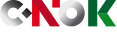 Élethelyzet – Nyugdíjkiegészítés
Nyugdíj mellé egy stabil, kiszámítható, biztos jövedelem. 

Addigra kell a jövedelem, amire a nyugdíjas évek elkezdődnek.
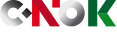 Az eladási beszélgetés kérdései
Az ingatlan az Öné lesz, miért tenné valamilyen befektetésbe a pénzét? 
Gondolt már rá, hogy egy saját ingatlan, ami bevételt termel Önnek mekkora biztonságot jelent?
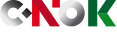 A megoldás
A CNOK termék jelentős önerő nélkül elkezdhető vagyonképző forma
Csak havi részlet befizetésekkel új építésű ingatlant vásárolhat
A szerződéses érték kiegészül 30%, maximum 4,5 millió forint állami támogatással
Mire nyugdíjas lesz, addigra biztosan új építésű ingatlant vásárolhat
A CNOK termékkel megvásárolt ingatlan még az unokáinak is termelni fogja a bérleti díjbevételt
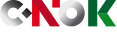 A CNOK üzleti ajánlata
180 hónapos 19,5 millió forintos CNOK termék indítása
A havi részlet 101.333 Ft
A futamidő alatt hozzá fog jutni 30% (4,5 millió forint állami támogatáshoz)
A futamidő alatt új építésű ingatlan vásárlására fordíthat 19,5 millió forint Támogatott szerződéses értéket
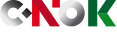 Élethelyzet – CSOK + NOK
A CSOK 10+10 nem elég egy megfelelő méretű családi ingatlan megvásárlására
3 gyermeket vállalva sokkal nagyobb értékű ingatlant kellene vásárolni
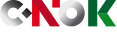 Eladási beszélgetés kérdései
Miért akarja 20 millióból megoldani a családja lakhatását?
Miért nem vesz 39,5 millió forintért ingaltant? 
Miért nem vesz igénybe a 10 millió CSOK állami támogatás mellé további 4,5 millió forint állami támogatást? 
Havi 148.333 Ft-ért el tud képzelni egy 39,5 millió forint értékű családi ingatlant?
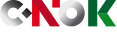 A megoldás
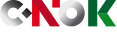 A CNOK üzleti ajánlata
Indítson 180 hónapos 19,5 millió forintos CNOK terméket
A havi részlet 101.333 Ft és nem kell jelentős összegű önerőt befizetnie induláskor
Ingaltant a futamidő alatt, a vásárlási jogosultság megszerzésekor fog tudni vásárolni 
A 39,5 milliós ingatlanért havi 148.333 Ft-ot kell fizetnie (CNOK + kedvezményes hitel)
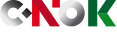 Élethelyzet – 6-7 éve vett ingatlant
Az ingatlan folyamatosan használódik

Pár év múlva szükség lehet rá, hogy az ügyfél egy újabb, nagyobb, szebb ingatanba költözzön
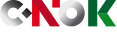 Eladási beszélgetés kérdései
Ha kapna most 19,5 millió forintot új építésű ingatlan vásárlásra, akkor lecserélné amiben most él, vagy venne egy másik ingatlant? 

Ha lenne rá lehetősége, hogy 4,5 millió forint állami támogatást használhasson fel a cseréhez/vásárláshoz, akkor élne vele?
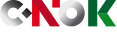 A megoldás
A CNOK termék egy előtakarékossági formakét is felfogható
Csak havi részletbefizetéssel elkezdheti
A futamidő alatt fog vásárlási jogosultsághoz jutni
Több millió forintot (7-13 millió) megtakaríthat egy átlagos hitelfelvétel költségeihez képest
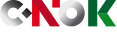 A CNOK üzleti ajánlata
Indítson CNOK 180 hónapos 19,5 millió forintos szerződést
A havi részlet 101.333 Ft
A futamidő 180 hónap
Elég akkor döntenie hogy másik ingatlant vásárol vagy a meglévőt lecseréli amikor vásárlási jogosultsághoz jut.
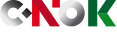 Élethelyzet – Külföldön dolgozik
Az ügyfélnek nincs itthon tehermentes ingatlana, amibe haza tud jönni

Hazajönne, de amennyit itthon tud keresni, az nem elég hiteltörlesztésre és a havi költségekre
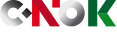 Eladási beszélgetés kérdései
Ha lenne idehaza egy ingatlana, hazaköltözne vagy kiadná? 

Miért nem használja ki a lehetőséget, hogy havi részletfizetés mellett, állami támogatással új építésű ingatlanhoz jusson?
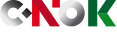 A megoldás
Havi megtakarítással elkezdhető, államilag támogatott 
Eladósodás és hitelfelvétel nélkül juthat minden ügyfél ingatlanhoz
Garantáltan a futamidőnek megfelelő darabszámú havi részletet kell befizetni
A futamidő alatt új építésű inglatant lehet vásárolni a támogatott szerződéses érték felhasználásával
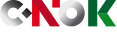 A CNOK üzleti ajánlata
Indítson CNOK 180 hónapos 19,5 millió forintos szerződést
A havi részlet 101.333 Ft
A futamidő 180 hónap
A vásárláshoz kap 4,5 millió forint állami támogatást 
Nem kötelező az ingatlanban élnie
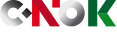 Köszönöm a figyelmet!
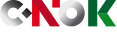